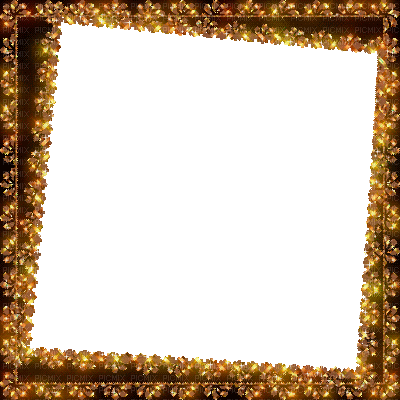 ¯^vMZg mKj‡K
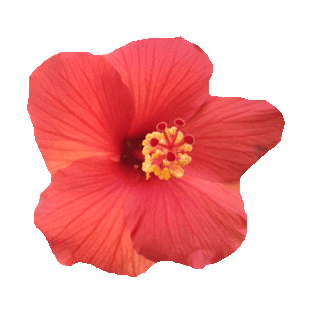 ZvwiL- 23 June 2020
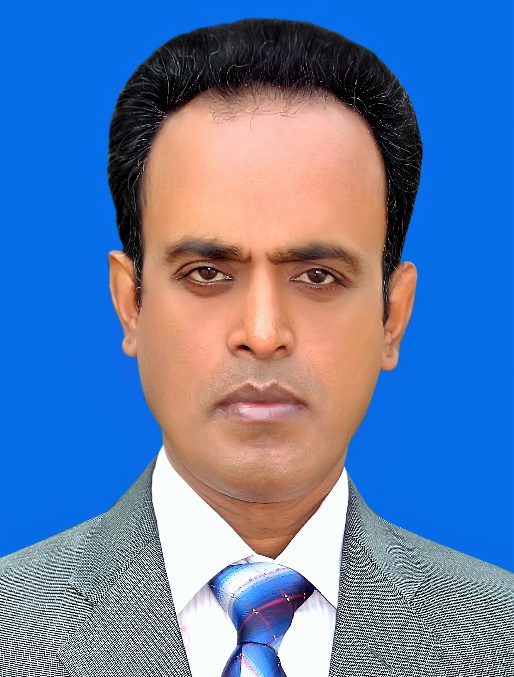 cwiwPwZ
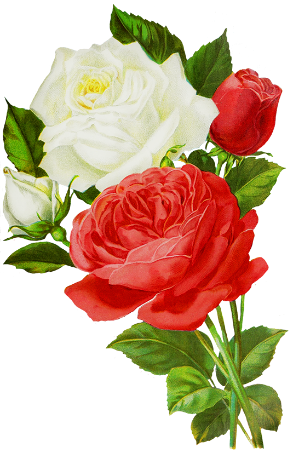 welq
DËg AwaKvix
(¯œvZK m¤§vb, Gg G, we GW, Gg GW)
mnKvix cÖavbwkÿK,
gvwnjvov G Gb gva¨wgK we`¨vjq
‡MŠib`x, ewikvj
E-mail cum Cellphone: uttam01712310595@gmail.com
evsjv ভাষার ব্যাকরণ
‡kÖwY- 9g/10g

T B by N C T B
23 June 2020
2
mwÜi m~Î I D`vni‡Yi bgybv QK
wemM© (t) + †Nvl& AícÖvY ev gnvcÖvY Zvje¨ eY© / A‡Nvl AícÖvY ev gnvcÖvY g~a©b¨ e¨Äb = wemM©(t) ¯’‡j  wkk aŸwb, /
wemM© (t) + A‡Nvl AícÖvY ev gnvcÖvY `šÍ¨ e¨Äb = `šÍ¨ e¨Äb ¯’‡j `šÍ¨ wkk& aŸwb
†Kv‡bv †Kv‡bv †ÿ‡Î mwÜi wemM© ( t )  ‡jvc nqbv|
D`vniY
cÖvZt + Kvj = cÖvZtKvj
gbt + Kó = gbtKó
wkit + cxov = wkitcxov
PvU©¸‡jvi Øviv wK eySvq?
23 June 2020
3
আজকের  পাঠ
mwÜ
Aa¨vq: wØZxq
cwi‡”Q`: PZz_©
4_© LÛ
wemM© mwÜ
23 June 2020
4
সন্ধি
GB cvV ‡k‡l wkÿv_©xiv-
mwÜi msÁv I cÖKvi‡f` ej‡Z cvi‡e,
wemM© mwÜ wK Zv †evSv‡Z cvi‡e I Zv we‡kølY Ki‡Z cvi‡e,
wkLb dj
23 June 2020
5
সন্ধি
g~j cvV Dc¯’vcb
wb¤œi~c:
23 June 2020
6
সন্ধি
cÖviw¤¢Kv
mwÜi msÁv:
mwbœwnZ `yB awbi wgj‡bi bvg mwÜ|
‡hgb- Avkv + AZxZ = AvkvZxZ, wng + Avjq = wngvjq
mwÜi D‡Ïk¨:
(K) ¯^vfvweK D”Pvi‡Y mnR cÖeYZv, (L) aŸwbMZ gvayh© m¤úv`b
c~e© cv‡Vi m~Î
‡bvU- 
aŸwb-gvayh© iwÿZ bv n‡j mwÜ n‡e bv: 
†hgb-
KPz+Av`v+Avjy=K”Pv`vjy, A_ev   KPz+Avjy+Av`v=K”Pvj¦v`v
23 June 2020
7
সন্ধি
mwÜi cÖKvi‡f`
evsjv mwÜ `yB cÖKvi:  h_v- 1.¯^imwÜ    I     2. e¨Äb mwÜ|
evsjv mwÜ
e¨Äb mwÜ
¯^imwÜ
c~e© cv‡Vi m~Î
cÖm½Z D‡jøL¨ †h, evsjv fvlvq cÖPzi msL¨K Zrmg k‡ãi e¨envi Av‡Q myZivs Zrmg mwÜ m¤^‡Ü Rvbv cÖ‡qvRb- Zrmg mwÜ 3 cÖKvi: h_v- 1.¯^imwÜ  2. e¨Äb mwÜ  3. wemM© mwÜ|
Zrmg mwÜ g~jZ eY© ms‡hv‡Mi wbqg|
23 June 2020
8
সন্ধি
wemM©mwÜ
4_© LÛ
wemM© mwÜ
23 June 2020
9
bZzb ms‡hvRb
সন্ধি
wemM© mwÜ
wem‡M©i cwiwPwZ:
ms¯‹…Z mwÜi wbq‡g c‡`i AšÍw¯’Z i& I m& A‡bK ‡ÿ‡Î A‡Nvl E®§aŸwb A_©vr n aŸwb iƒ‡c D”PvwiZ nq Ges Zv wemM ©(t) iƒ‡c ‡jLv nq|
wemM© mwÜ e¨Äb mwÜi AšZM©Z| KviY i& I m& wemM© e¨ÄbaŸwbgvjvi AšÍM©Z| e¯‘Z wemM© i& I m& Gi mswÿß iƒc|
wem‡M©i cÖKvi‡f`
wemM©‡K 2 fv‡M fvM Kiv nq|                1. i&-RvZ wemM©                   2. m&-RvZ wemM©
1. i& - RvZ wemM©: i& ¯’v‡b †h wemM© nq Zv‡K i&-RvZ wemM© e‡j| †hgb: AšÍi-AšÍt, cªvšÍi-cÖvšÍt, cybi-cybt, ...
2. m& - RvZ wemM: m& ¯’v‡b †h wemM© nq Zv‡K m&-RvZ wemM© e‡j| bgm&-bgt, cyim&-cyit, wkim&-wkit, ...
wemM© mwÜ: wem‡M©i mv‡_ A_©vr i& I m& Gi mv‡_ ¯^iaŸwb wKsev e¨ÄbaŸwbi †h mwÜ nq Zv‡K wemM© mwÜ e‡j|
wemM© mwÜ‡K 2 fv‡M fvM Kiv nq|   1. wemM© + ¯^i    Ges   2. wemM© + e¨Äb
23 June 2020
10
সন্ধি
wemM© mwÜ
1.  wemM© I ¯^‡ii mwÜ:
A + (A‡Nvl D®§ aŸwb) = (A + t + A) = I
D`vniY
ZZ: + AwaK = Z‡ZvwaK
23 June 2020
11
সন্ধি
wemM© mwÜ
2. 1:  wemM© I e¨Ä‡bi mwÜ:
A + (m&-RvZ wemM©) + †Nvl& AícÖvY/‡Nvl gnvcÖvY/bvwmK¨ aŸwb/AšÍ¯’ h,e,i,j,n  = (A + t) = I
D`vniY
wZit + avb = wZiavb
gbt + ig = g‡bvig
gbt + ni = g‡bvni
Zct + eb = Z‡cveb
23 June 2020
12
সন্ধি
wemM© mwÜ
2. 2:  wemM© I e¨Ä‡bi mwÜ:
A + (i&&-RvZ wemM©) + †Nvl& AícÖvY/‡Nvl gnvcÖvY/bvwmK¨ aŸwb/AšÍ¯’ h,e,i,j,n  =  wemM©(t) ¯’‡j  ÔIÕ
D`vniY
AšÍt + MZ = AšÍM©Z
AšÍt + avb = AšÍav©b
cybt + Avq = cybivq
cybt + D³ = cybiæ³
Ant + in = Anin
Abykxj‡bi Rb¨
cybR©b¥
cybe©vi
cÖvZiæÌvb
AšÍf©y³
cybiwc
AšÍe©Z©x
cybR©b¥ = cybt + Rb¥
cybe©vi = cybt + evi
cÖvZiæÌvb = cÖvZt + DÌvb
AšÍf©y³ = AšÍt + f‚³
cybiwc = cybt + Awc
AšÍe©Z©x = AšÍt + eZ©x
DËi
Click here for Answer
23 June 2020
13
সন্ধি
wemM© mwÜ
2. 3:  wemM© I e¨Ä‡bi mwÜ:
(A/Av wfbœ Ab¨ ¯^i + t )+A,Av/ eM©xq †Nvl& AícÖvY/‡Nvl gnvcÖvY/bvwmK¨ aŸwb/AšÍ¯’ h,e,i,j,n  =  wemM©(t) ¯’‡j  ÔiÕ( ©)
D`vniY
wbt + AvKvi = wbivKvi
Avkxt + ev` = Avkxe©v`
`yt + †hvM = `y‡h©vM
Abykxj‡bi Rb¨
wbivKiY
‡R¨vwZg©q
cÖv`yf©ve
wbR©b
ewnM©Z
`y‡j©vf
wbivKiY = wbt + AvKiY
‡R¨vwZg©q = †R¨wZt + gq
cÖv`yf©ve = cÖv`yt + fve
wbR©b = wbt + Rb
ewnM©Z = ewnt + MZ
`y‡j©vf = `yt+ †jvf
Click here for Answer
DËi
e¨wZµg:
(B/D + t) + ÔiÕ =  Õ t Õ †jvc  Ges c~e©eZ©x n«¯^ ¯^i `xN© ¯^i nq|
‡hgb: wbt + im = bxim, wbt + ie = bxie
23 June 2020
14
সন্ধি
wemM© mwÜ
2. 4:  wemM© I e¨Ä‡bi mwÜ:
wemM© (t) + †Nvl& AícÖvY ev gnvcÖvY Zvje¨ eY© / A‡Nvl AícÖvY ev gnvcÖvY g~a©b¨ e¨Äb = wemM©(t) ¯’‡j  wkk aŸwb, /
wemM© (t) + A‡Nvl AícÖvY ev gnvcÖvY `šÍ¨ e¨Äb = `šÍ¨ e¨Äb ¯’‡j `šÍ¨ wkk& aŸwb
D`vniY
23 June 2020
15
wemM© mwÜ
সন্ধি
2. 5:  wemM© I e¨Ä‡bi mwÜ:
(A/Av + t) + A‡Nvl AícÖvY ev gnvcÖvY KÚ/Iô e¨Äb (K, L, c, d) = A/Av wemM©(t) ¯’‡j  wkk aŸwb (m&) nq  Ges
A/Av e¨ZxZ Ab¨ ¯^iaŸwb ciw¯’Z wemM©(t) ¯’‡j g~a©b¨ wkk& aŸwb (l) nq|
D`vniY
Abykxj‡bi Rb¨
cyi¯‹vi
gb¯‹vgbv
wZi¯‹vi
PZz®ú`
wbõj 
wb®úvc
`y®úÖvc¨
ewn®‹…Z
`y®‹…wZ
Avwe®‹vi
PZz‡®‹vb
evP¯úwZ                                13. fv¯‹i
cyi¯‹vi = cyit + Kvi
gb¯‹vgbv = gbt + Kvgbv
wZi¯‹vi = wZit + Kvi
PZz®ú` = PZzt + c`
wbõj  = wbt + dj
wb®úvc = wbt + dj
`y®úÖvc¨ = `ty + cÖvc¨
ewn®‹…Z = ewnt + K…Z
`y®‹…wZ = `yt + K…wZ
Avwe®‹vi = Avwet + Kvi 
PZz‡®‹vb = PZzt + †Kvb
evP¯úwZ = evPt + cwZ,       13. fv¯‹i = fvt + Ki
DËi
Click here for Answer
23 June 2020
16
সন্ধি
wemM© mwÜ
2. 6:  wemM© I e¨Ä‡bi mwÜ:
†Kv‡bv †Kv‡bv †ÿ‡Î mwÜi wemM© ( t )  ‡jvc nqbv|
D`vniY
cÖvZt + Kvj = cÖvZtKvj
gbt + Kó = gbtKó
wkit + cxov = wkitcxov
23 June 2020
17
সন্ধি
wemM© mwÜ
2. 7:  wemM© I e¨Ä‡bi mwÜ:
hy³ e¨ÄbaŸwb ¯Í, ¯’, ¯ú wemM©( t )Õ i c‡i _vK‡j c~e©eZ©x wemM©( t ) AweK…Z _v‡K ev †jvc cvq bv|
D`vniY
wbt + ¯Íã = wb¯Íã
`yt + ¯’ = `yt¯’/`y¯’
wbt + ¯ú›` = wbt¯ú›`/ wb¯ú›`
23 June 2020
18
সন্ধি
wemM© mwÜ
K‡qKwU we‡kl wemM© mwÜ:
D`vniY
evPt + cwZ = evP¯úwZ
fvt + Ki = fv¯‹i
Ant + wbkv = Anwb©k
Ant + An = Anin
23 June 2020
19
সন্ধি
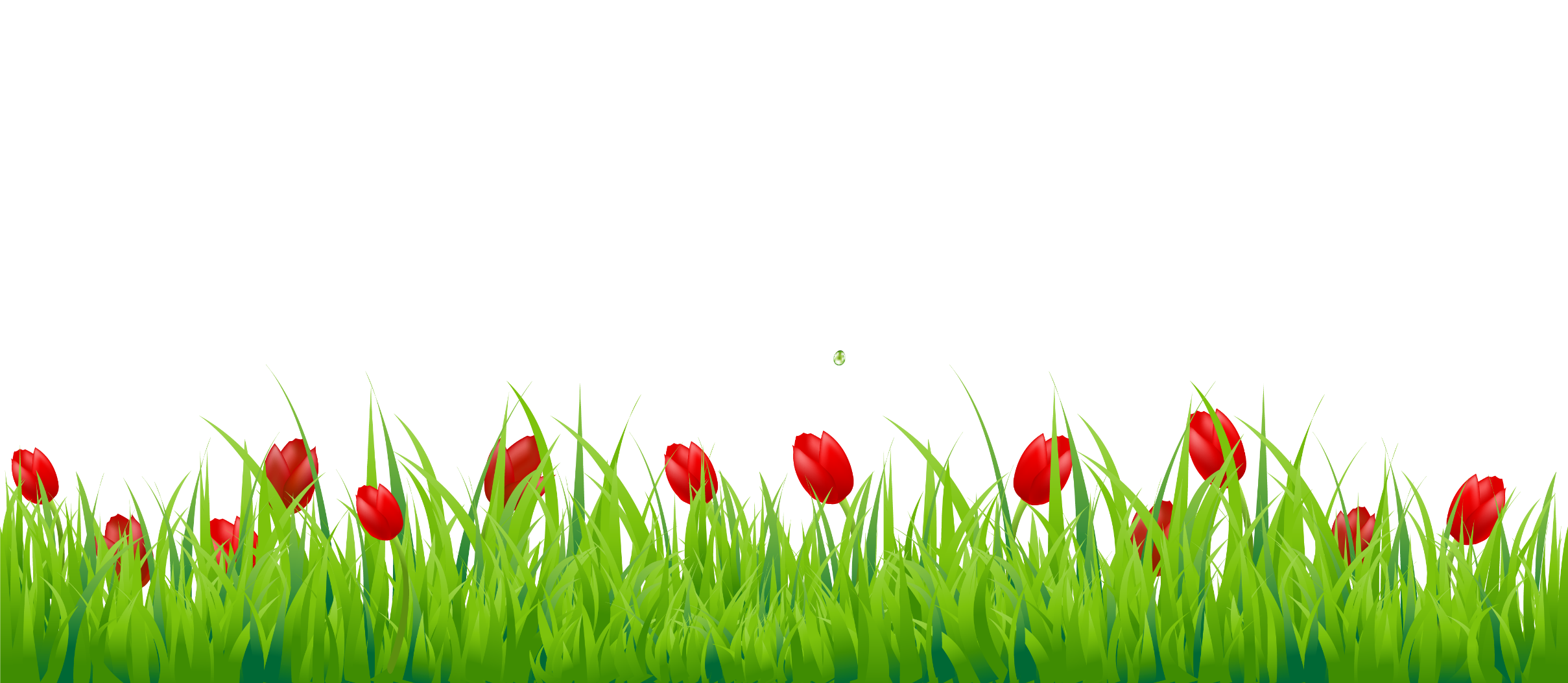 cÖ‡kœvËi ce©
GB cvV m¤ú‡K© AviI wKQz Rvbvi _vK‡j cªkœ Ki‡Z cv‡iv-
23 June 2020
20
সন্ধি
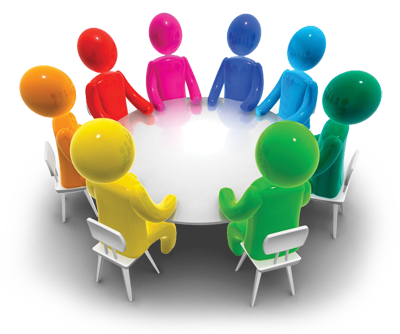 `jxq KvR
7 wgwbU
wb‡Pi kã¸‡jvi mwÜ we‡”Q` Ki|
`y‡h©vM = `yt + †hvM
wbôzi = wbt + Vzi
`y®‹i = `yt + Ki
wbt¯Íã = wbt + ¯Íä
Z‡ZvwaK = ZZt + AwaK
cybivq = cybt + Avq
c`öjb = c`t + Ljb
`y¯’ = `yt + _
Anwb©k = Ant + wbkv
Avkxe©v` = Avkxt + ev`
`y‡h©vM 
wbôzi
`y®‹i
wbt¯Íã 
Z‡ZvwaK 
cybivq 
c`öjb 
`y¯’ 
Anwb©k 
Avkxe©v`
DËi
Check Answer
23 June 2020
21
সন্ধি
g~j¨vqb (‡gŠwLK)
wb‡Pi cÖkœ¸‡jvi DËi `vI (GKRb K‡i)
1. DËi: 2 fv‡M, 1. i&-RvZ I ২. m&-RvZ
1. wemM©‡K Kq fv‡M fvM Kiv hvq?
2. DËi: i ¯’v‡b †h wemM© nq|
2.  i&-RvZ wemM© wK?
3. DËi: m&-RvZ, wkim&-wkit
3. ÔwkitÕ GwU †Kvb RvZ wemM©?
4. DËi: `yB cÖKvi, h_v: 1. wemM© + ¯^i  I 2. wemM© + e¨Äb
4. wemM© mwÜ KZ cÖKvi I  wK wK?
5. DËi: bg¯‹vi = bgt + Kvi
5. Ôbg¯‹viÕ kãwUi mwÜ wK n‡e?
6. DËi: AšÍM©Z = AšÍt + MZ
6. ÔAšÍM©ZÕ kãwUi mwÜ wK n‡e?
7. Ôabyó¼viÕ kãwUi mwÜ wK n‡e?
7. DËi: abyó¼vi = abyt + U¼vi
8. ÔevP¯úwZÕ kãwUi mwÜ wK n‡e?
8. DËi: evP¯úwZ = evPt + cwZ
Click here for Answer
23 June 2020
22
সন্ধি
evwoi KvR
cvV¨ eB †_‡K GB wbq‡gi Av‡jv‡K mwÜ ¸‡jv AviI †ewk †ewk Abykxjb Ki‡e|
23 June 2020
23
সন্ধি
Z_¨ m~Î-
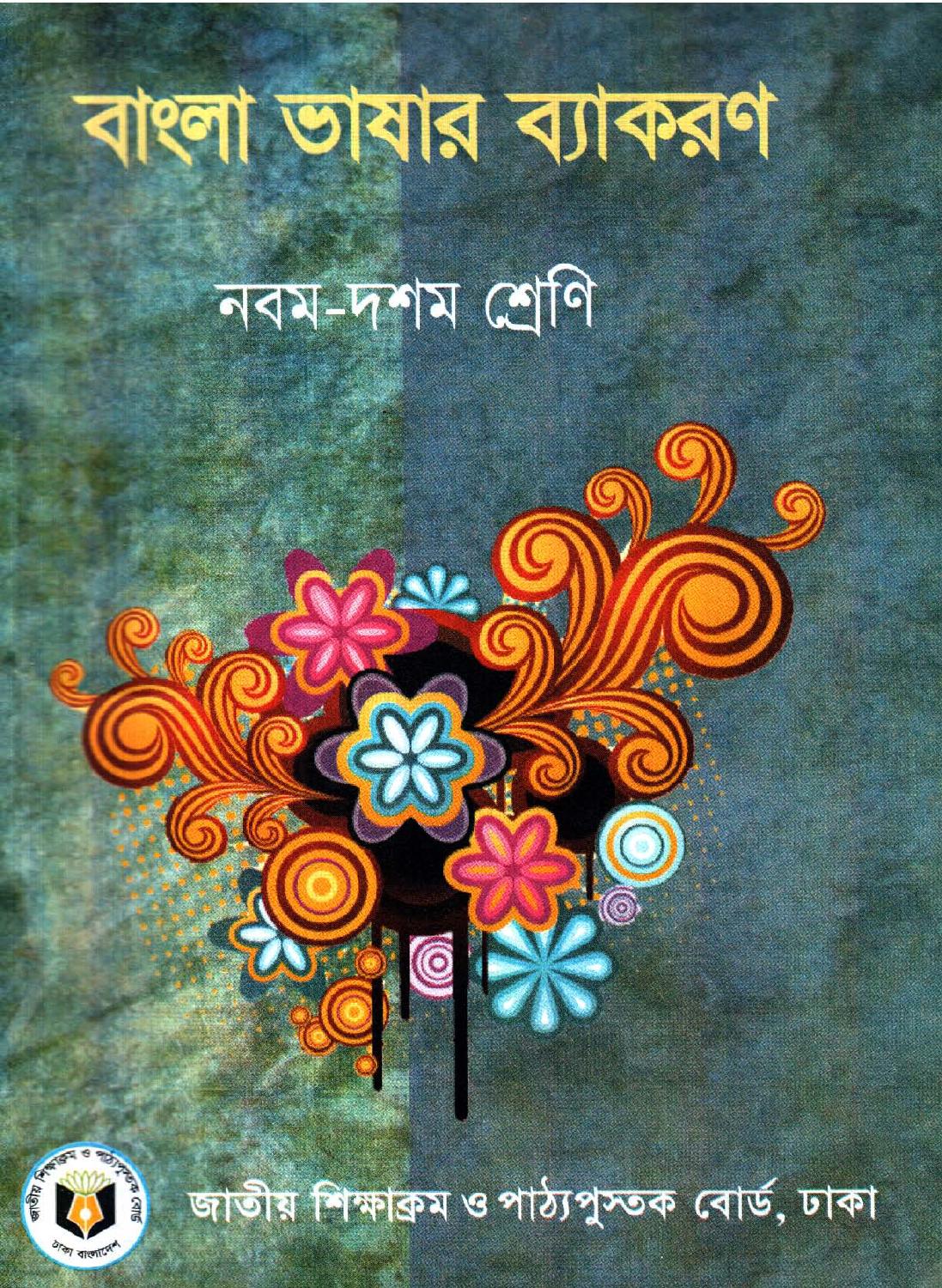 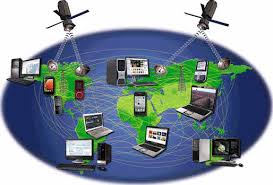 f
Reference Books,
Text  Book
Internet
Facebook
23 June 2020
24
ab¨ev` mKj‡K
ciewZ© K¬vm Dc‡fvM Kivi Avgš¿Y iBj
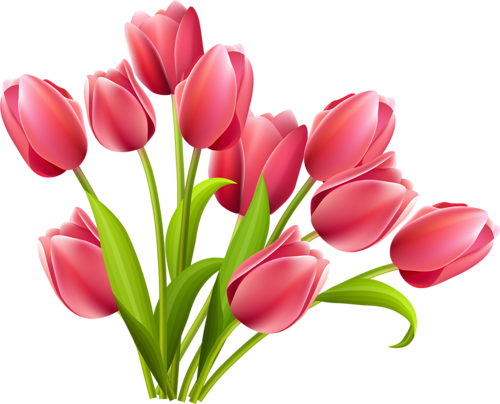 23 June 2020
25